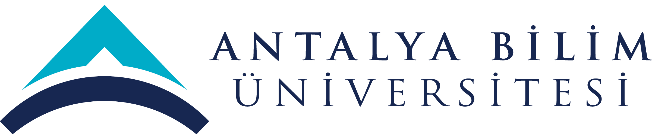 2022 YILI 
YÖNETİMİN GÖZDEN GEÇİRME TOPLANTISI 
(YGG)
TURİZM ÇALIŞMALARI UYGULAMA VE ARAŞTIRMA MERKEZİ
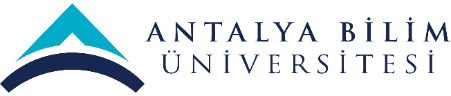 MİSYON-VİZYON-POLİTİKA
BİRİMİN MİSYONU
Turizm sektörünün gelişmesi ve iyileşmesi doğrultusunda bölgesel, ulusal ve uluslararası düzeyde araştırmalar ve uygulamalı çalışmalar yaparak, projeler geliştirerek turizm sektörünün sorunlarını belirlemek, bu sorunlara çözüm önerileri geliştirilmesine ve turizm alanında politikaların oluşturulmasına katkıda bulunmak, sektörle işbirliği yaparak danışmanlık hizmeti sağlamak, hem akademik hem sektörel gelişmelerle ilgili paydaşları bilgilendirmek.
BİRİMİN VİZYONU
Ulusal ve uluslararası alanda sunduğu uygulama odaklı bilimsel araştırmaları ile Üniversitemizin vizyonu doğrultusunda yenilikçi ve öncü bir Araştırma Merkezi olabilmektir.
ÇALIŞMA POLİTİKASI
İlgili mevzuat hükümleri kapsamında, turizm alanında araştırma ve çalışmalar yapmak ve projeler yürütmek, kamu kurum ve kuruluşları ile özel kuruluşlar ile iş birliği yapmak, konferans, sempozyum, çalıştay, seminer ve benzeri faaliyet düzenlemek, veri tabanı oluşturmak, turizm sektörü çalışanlarının mesleki gelişimine katkı sağlayacak eğitim programları, kurslar ve sertifika programları hazırlamak ve yürütmek
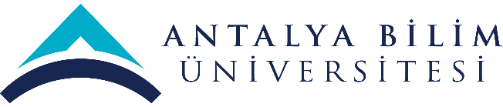 SWOT (GZFT) ANALİZİ
PAYDAŞ BEKLENTİLERİ
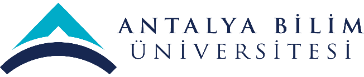 SKORU YÜKSEK OLAN ve AKSİYON GEREKTİREN RİSKLER
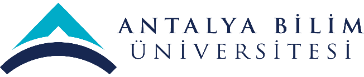 PAYDAŞ GERİBİLDİRİMLERİ
(ANKET ANALİZLERİ)
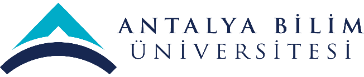 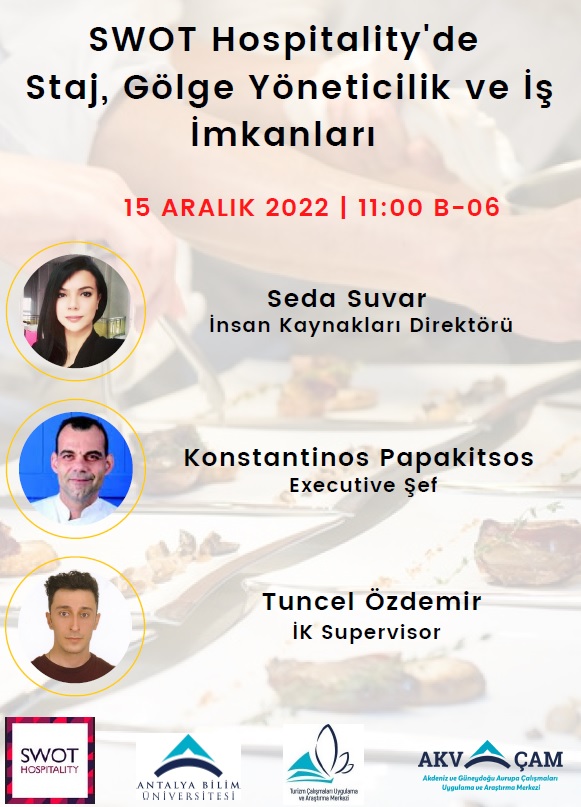 PAYDAŞ GERİBİLDİRİMLERİ
(ANKET ANALİZLERİ)
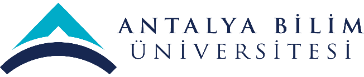 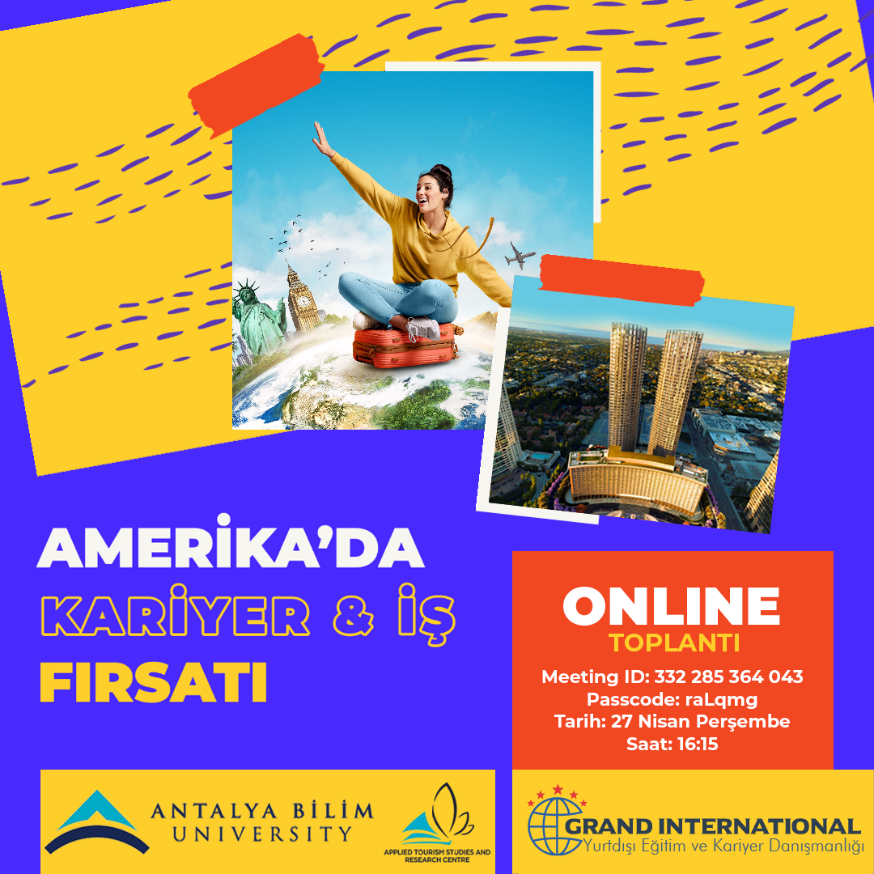 PAYDAŞ GERİBİLDİRİMLERİ
(ANKET ANALİZLERİ)
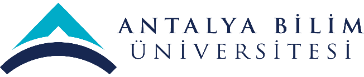 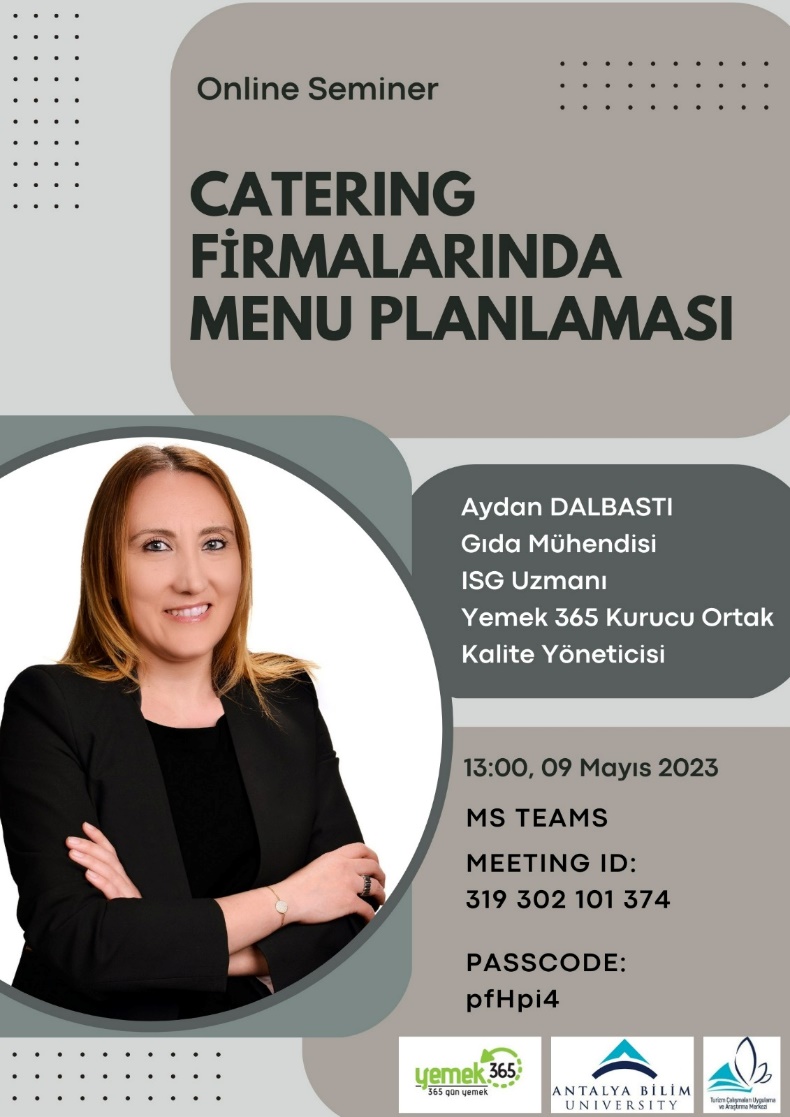 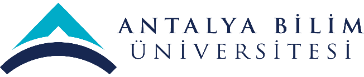 PAYDAŞ GERİBİLDİRİMLERİ
(HAYATA GEÇİRİLEN ÖNERİLER ve AKSİYON ALINAN ŞİKAYETLER)
Şikayet sistemi üzerinden birimimize gelen  öneri veya şikayet bulunmamaktadır.
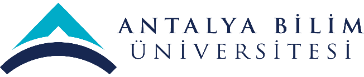 DÜZELTİCİ-ÖNLEYİCİ FAALİYETLER
İç denetim raporunda düzeltici önleyici faaliyet  olarak açılan madde bulunmamaktadır
İÇ DENETİM SONUCUNA DAYALI ÖZ DEĞERLENDİRME ve GÖRÜŞLERİNİZ
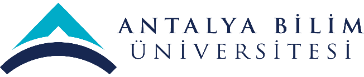 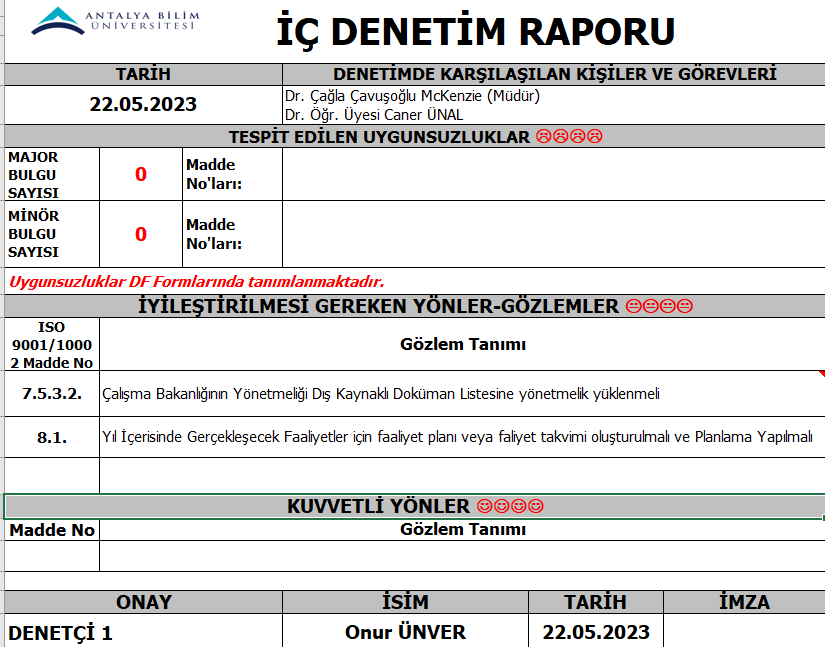 İç denetim KYS puanı: %99
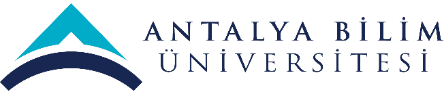 FARKLI ve İYİ UYGULAMA ÖRNEKLERİ
EĞİTİM-ÖĞRETİM ALANINDA
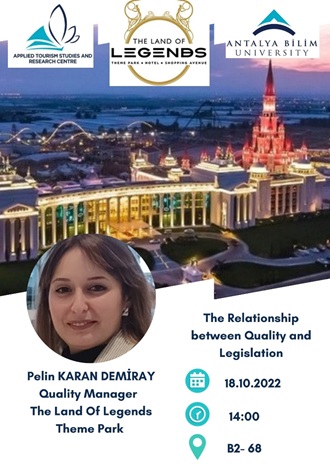 Seminerde otellerde kalite ve mevzuatlar arasındaki ilişki le birlikte Turizm Fakültesi öğrencilerinin Otellerin Kalite departmanlarında çalışma potansiyelleri konuları tartışıldı

Turizm öğrencilerinde otellerin kalite departmanlarında çalışma hakkında farkındalık, bilinç oluşturuldu
FARKLI VE İYİ UYGULAMA ÖRNEKLERİ

EĞİTİM-ÖĞRETİM ALANINDA ve ARAŞTIRMA-GELİŞTİRME ALANINDA
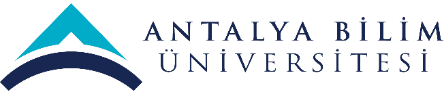 Merkezimiz 01.06.2021 tarihinde faaliyete geçmiştir.
Turizm Deneyimsel Öğrenme Programı (ABU TELP) Projesi’nin ikincisi Haziran 2022- Ekim 2022 tarihleri arasında gerçekleştirilmiştir. 
Merkezimiz ile Kazakistan gibi Türki Cumhuriyetlerindeki Üniversiteler ve Antalya Bilim Üniversitesinin Partner Otelleri (PH) arasında eğitim, araştırma ve çalışma alanında işbirliği amaçlamaktadır. 
Kazakistan’daki 3 üniversite ile protokol imzalandı
Rixos otelleri ile protokol imzalandı
TELP 2023 hazırlıkları devam ediyor
FARKLI VE İYİ UYGULAMA ÖRNEKLERİ

EĞİTİM-ÖĞRETİM ALANINDA ve ARAŞTIRMA-GELİŞTİRME ALANINDA
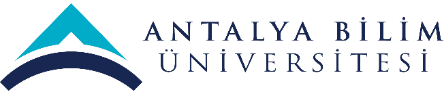 Geleceğin Turizmcileri Projesi
Geleceğin Turizmcileri Projesi, Milli Eğitim ve Turizm Bakanlığı'nın hedefleri doğrultusunda Antalya Bilim Üniversitesi (ABU), Rixos ve Barut Otelleri arasında oluşturulan bir işbirliği projesidir. 
Meslek lisesi mezunlarından istekli ve başarılı olan belli sayıdaki öğrencinin üniversite öğrenimlerine devam edebilmeleri için otellerden finansal destek alınarak turizmdeki kalifiye işgücü açığının kapatılması planlanmaktadır.
Lise öğrencilerinin turizm sektöründe kalma niyetinin araştırılması
Milli Eğitim Bakanlığı ile protokol imzalandı.
FARKLI VE İYİ UYGULAMA ÖRNEKLERİ
ARAŞTIRMA-GELİŞTİRME ALANINDA
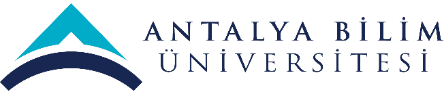 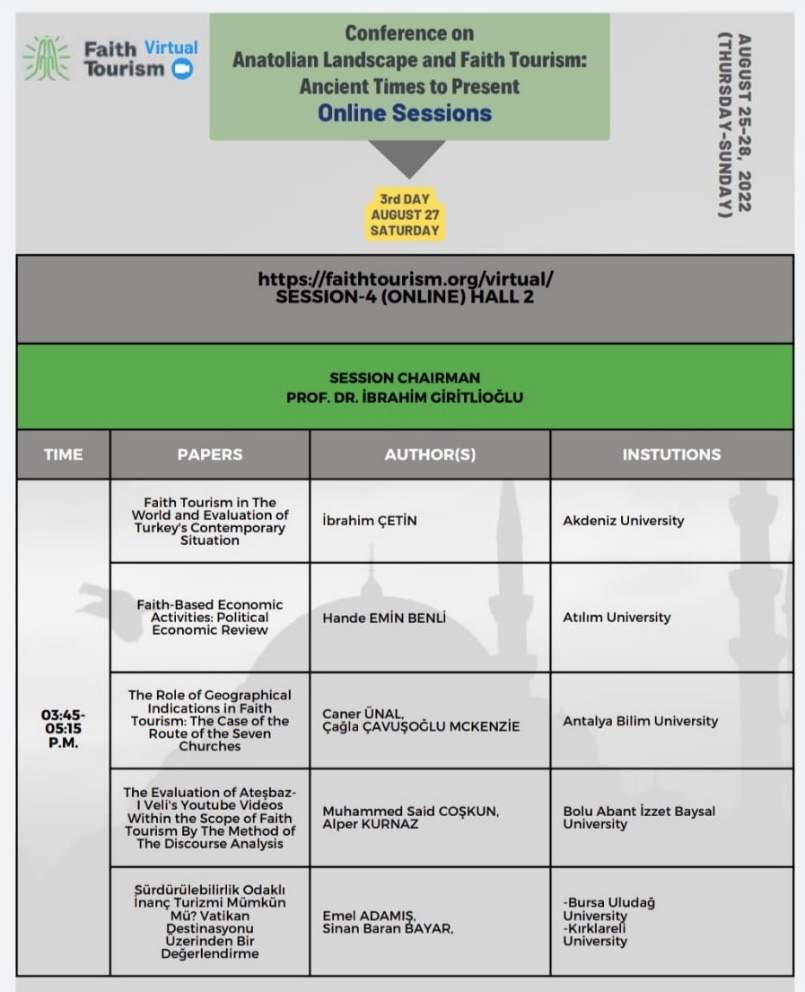 27.08.2022 
The Role of Registered Geographical Indications in Faith Tourism: 
The Case of Seven Churches Route


Conference on Anatolian Landscape and Faith Tourism: Ancient Times to Present
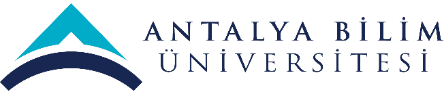 FARKLI VE İYİ UYGULAMA ÖRNEKLERİ
GİRİŞİMCİLİK ALANINDA
Turizm Fakültesi ile birlikte düzenlediğimiz Kampüste Staj ve Gölge Yöneticilik Görüşmeleri etkinliğimiz 12-16 Aralık 2022 tarihleri arasında gerçekleştirilmiştir. 
Sektör Yöneticileri ile öğrencilerimizin iş görüşmesi için kampüste buluşturulması:
Turizm sektörünün üniversite kaynağından seçim yapmasına olanak sağlanıyor 
Öğrencilerimizin sektörün farklı firmalarından yöneticiler ile tanışmaları ve daha mezun olmadan iş görüşmesi tecrübesi edinmeleri sağlanıyor
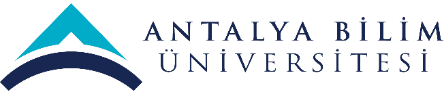 FARKLI VE İYİ UYGULAMA ÖRNEKLERİ
GİRİŞİMCİLİK ALANINDA
Kampüste Staj ve Gölge Yöneticilik Görüşmeleri Etkinliği 12-16 Aralık 2022
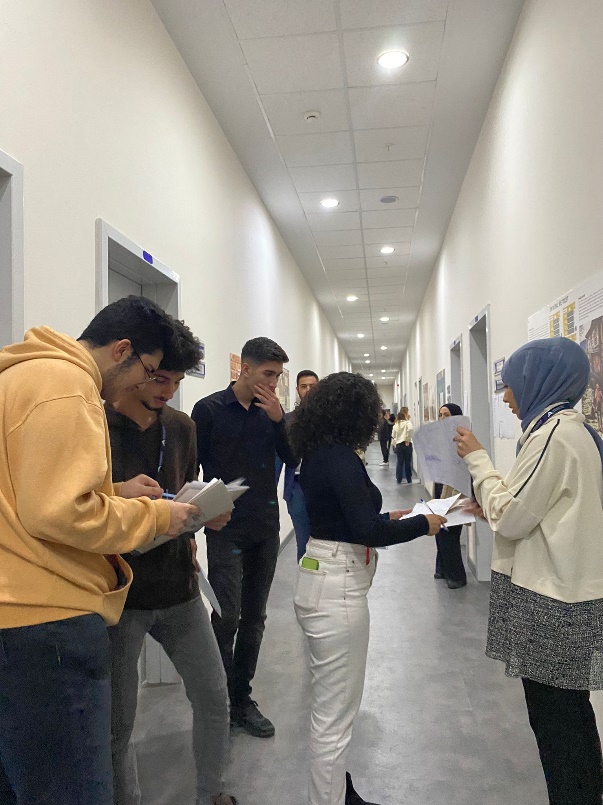 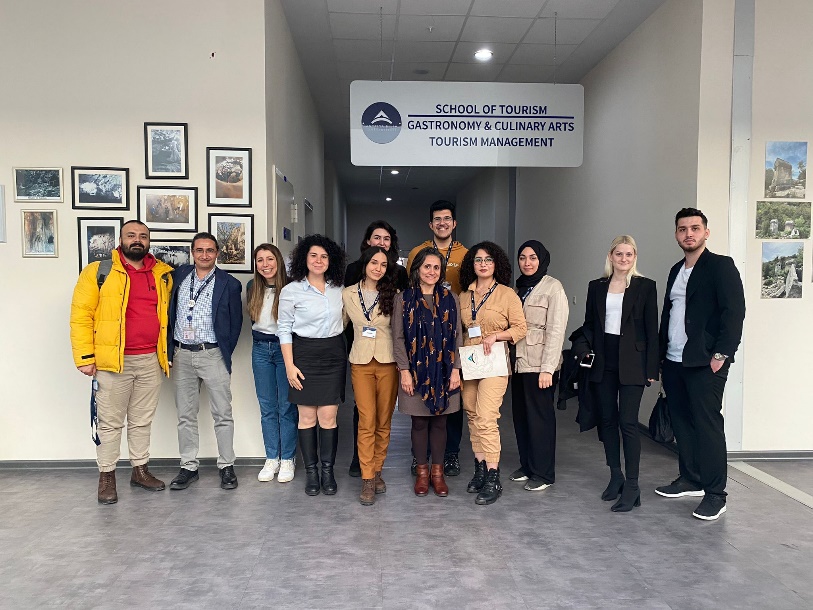 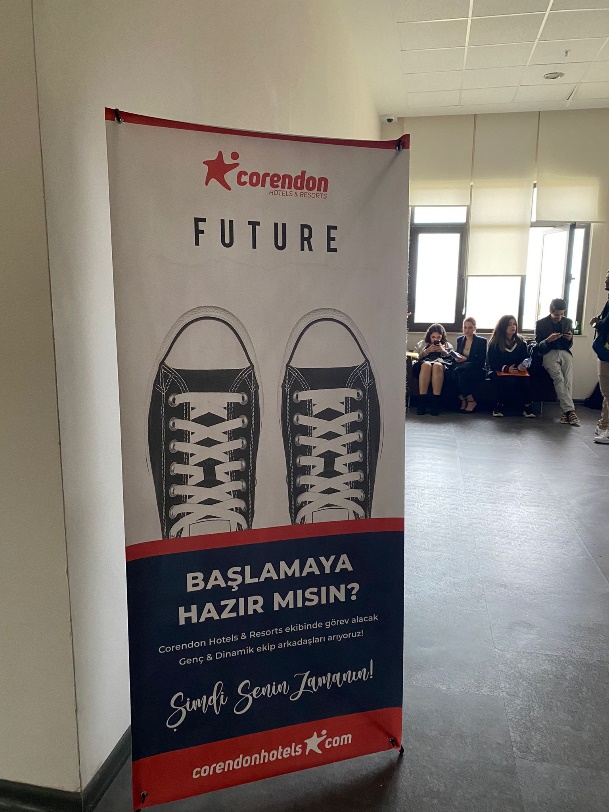 FARKLI VE İYİ UYGULAMA ÖRNEKLERİ
TOPLUMSAL KATKI ALANINDA
Geleceğin Turizmcileri Programı Bursiyerleri
Rixos Otelleri 
Yasin Oğul – Gastronomi ve Mutfak Sanatları   (Hazırlık)
Fatih Kamil Yavuz – Gastronomi ve Mutfak Sanatları (1.sınıf)

Akra Barut
İbrahim Kaan Kızıl – Aşçılık (2.sınıf)
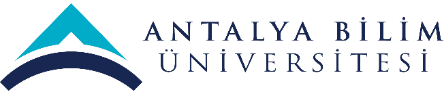 FARKLI VE İYİ UYGULAMA ÖRNEKLERİ
TOPLUMSAL KATKI ALANINDA
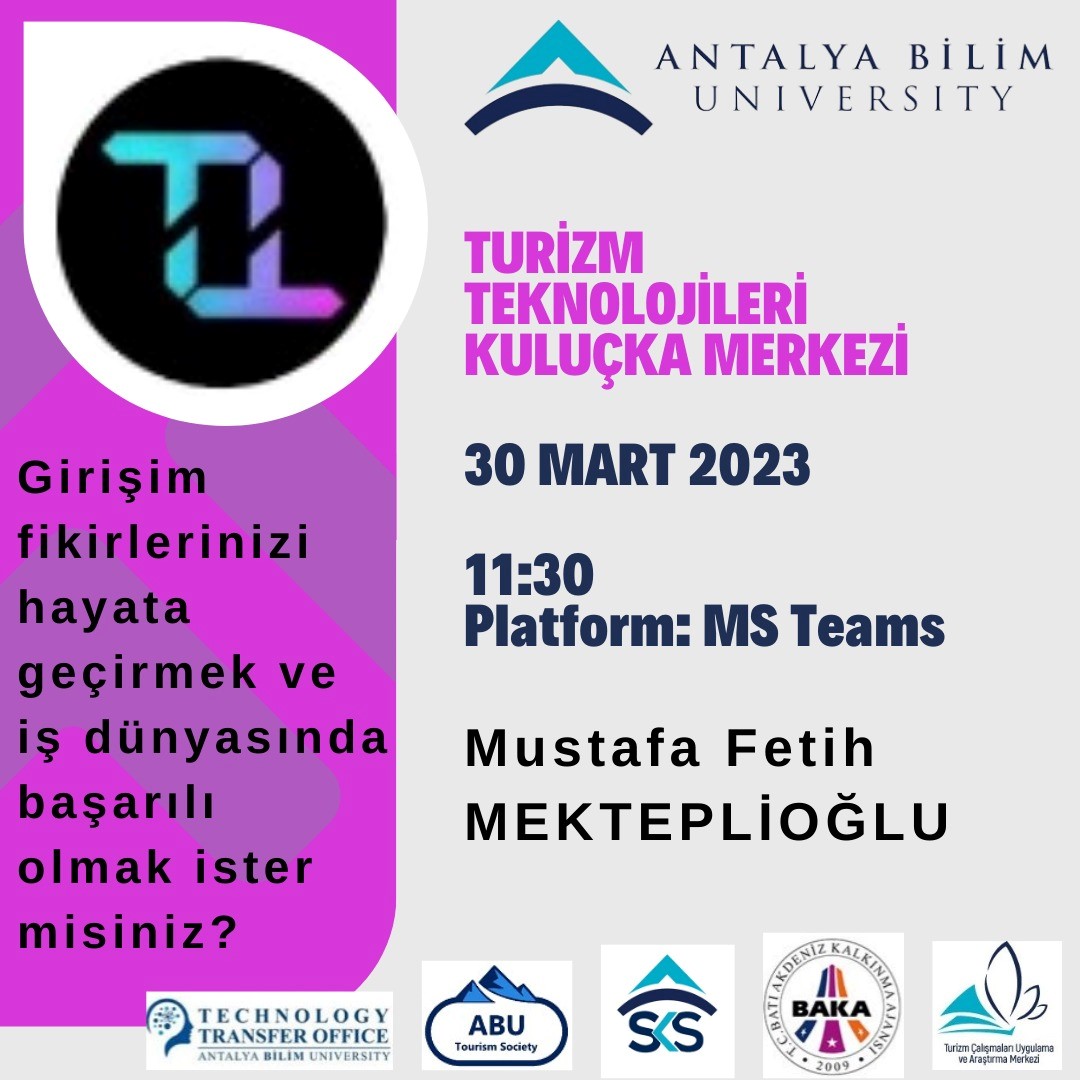 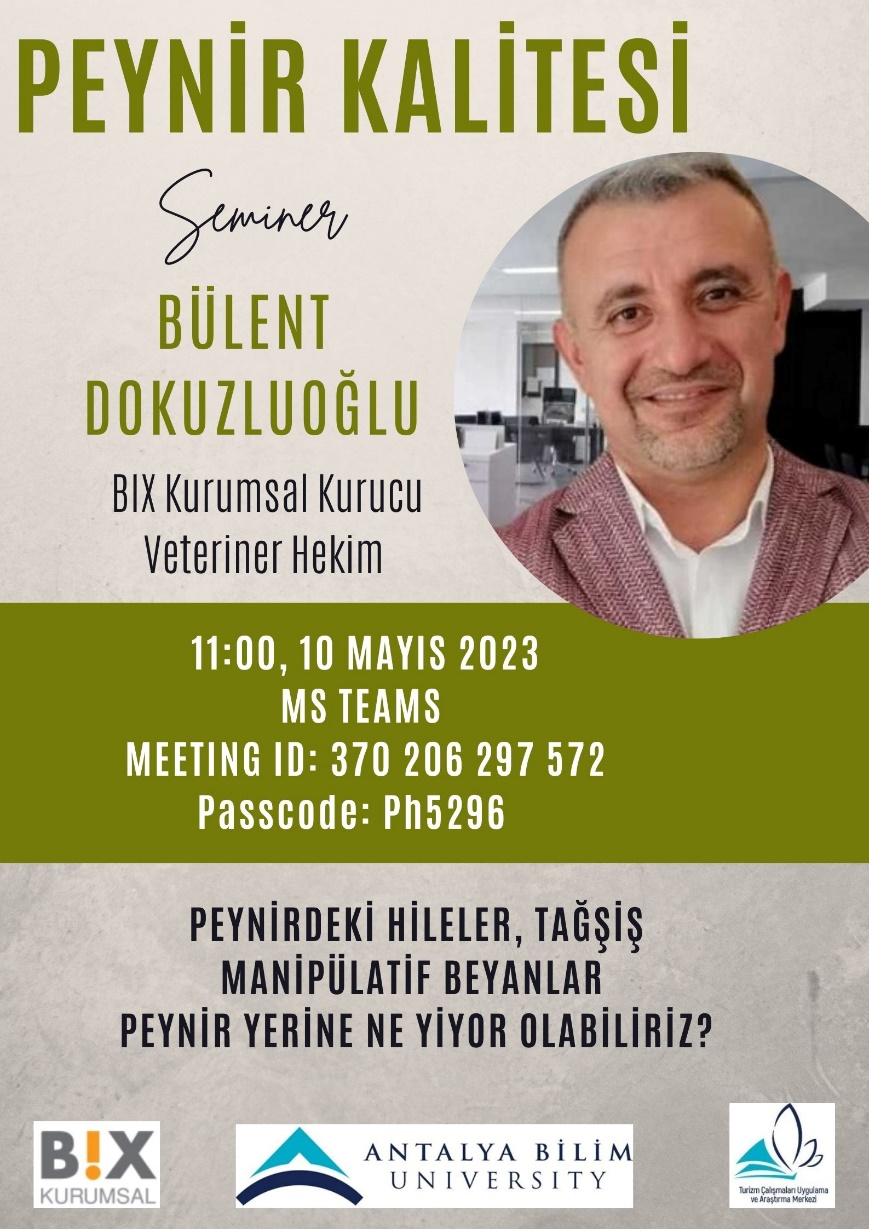 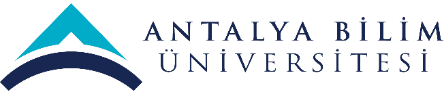 FARKLI VE İYİ UYGULAMA ÖRNEKLERİ
KURUMSALLAŞMA ALANINDA
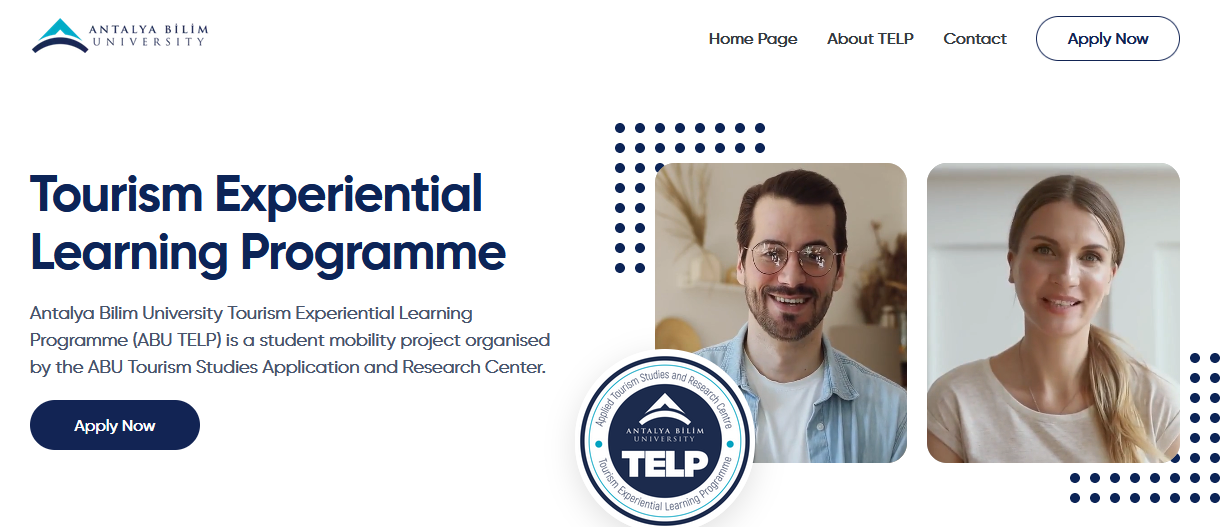 Telp online başvuru sisteminin kullanıma açılmasıyla öğrenci başvuruların manuelden online sisteme geçmesi ve aynı anda her organizasyonun (ABU ve ilgili Oteller) bu sürece dahil olması
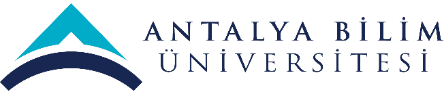 FARKLI VE İYİ UYGULAMA ÖRNEKLERİ
KURUMSALLAŞMA ALANINDA
Ekim 2023’te AKVAÇAM ve TURAM ortak Göç Sempozyumu planlaması
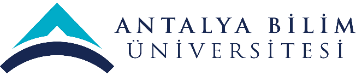 SÜREKLİ İYİLEŞTİRME ÖNERİLERİ
Merkez bünyesinde farklı alanlarda araştırmaların geliştirilebilmesi için diğer araştırma merkezleri ile işbirliğinin sürekliliğinin sağlanması.

TURAM Yönetim Kurulu ve Danışma Kurulu olağan toplantılarının düzenli olarak yapılması, bu toplantılarda deneyim paylaşımına olanak sağlanması